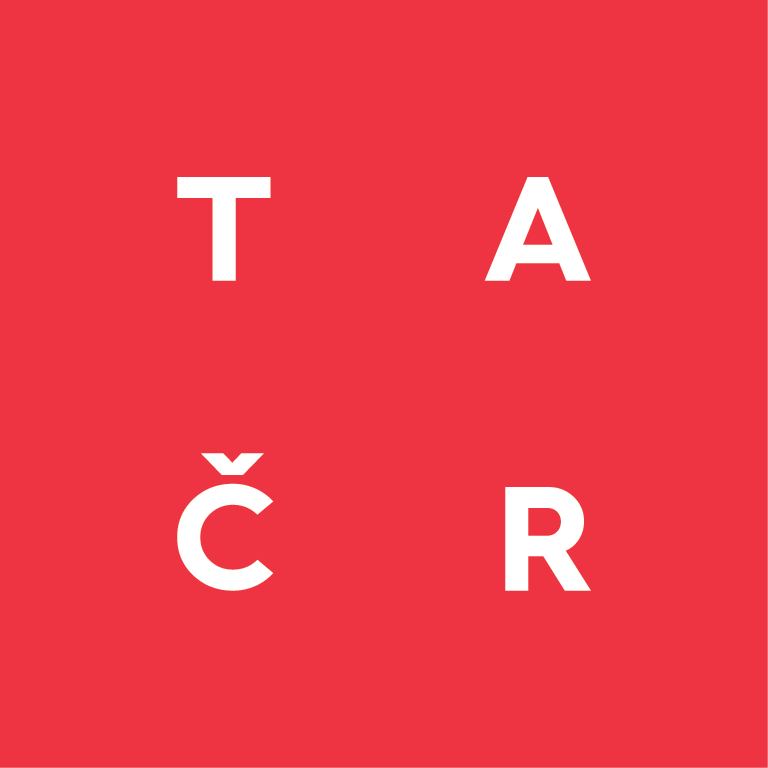 Analýza sociální situace ve vztahu k automobilové výrobě v průmyslové zóně 
Kvasiny – Solnice – Rychnov nad Kněžnou
Projekt č.TL01000312 je řešen s finanční podporou TA ČR.
Lidé, práce a bydlení v dopadovém území Strategické průmyslové zóny Kvasiny – Solnice – Rychnov  n/K
Lucie Vítková
Česko-polské pohraničí, 2.-3.října 2019, Hradec Králové
Konference Polsko-české vědecké společnosti
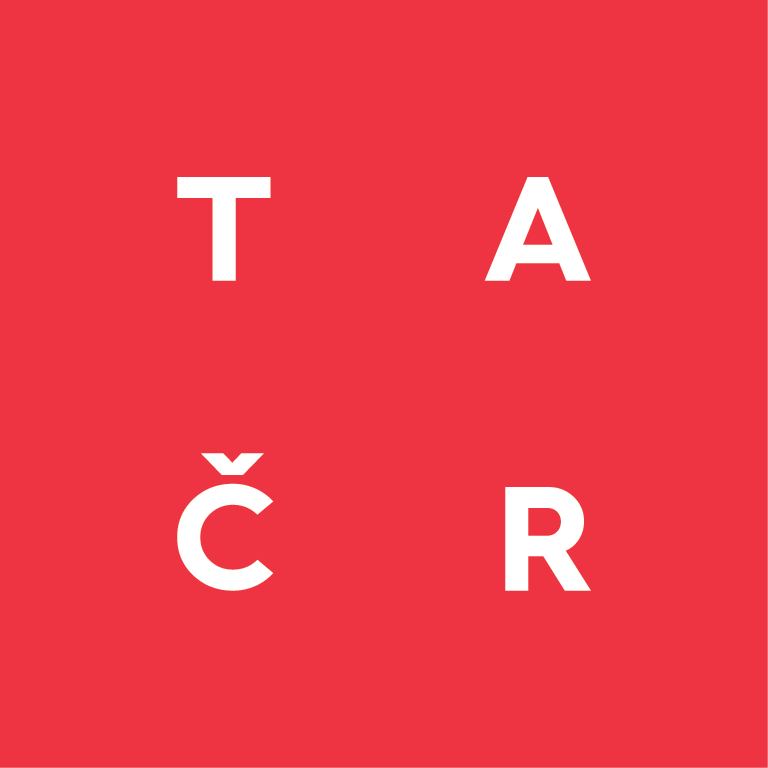 anotace
Rozvoj výroby v kvasinské výrobně ŠKODY AUTO a.s. vedl v posledních letech k prudkému navýšení počtu zaměstnanců, a to až na počet převyšující počet obyvatel Rychnova n/K. 
Poptávka po pracovní síle a vysoká mzdová hladina se mohou jevit jako silné faktory povzbuzující imigraci, se kterou strategická rozhodnutí počítala? 
Možnosti imigrace naráží mimo jiné na omezení bytového fondu v lokalitě.

Příspěvek vychází z komparace oficiálních statistických dat a percepce a reprezentace těchto témat vlastními aktéry a zaměřuje se na specifické rozdíly v zjištěních o změnách lidnatosti, migrace a trhu s bydlením.
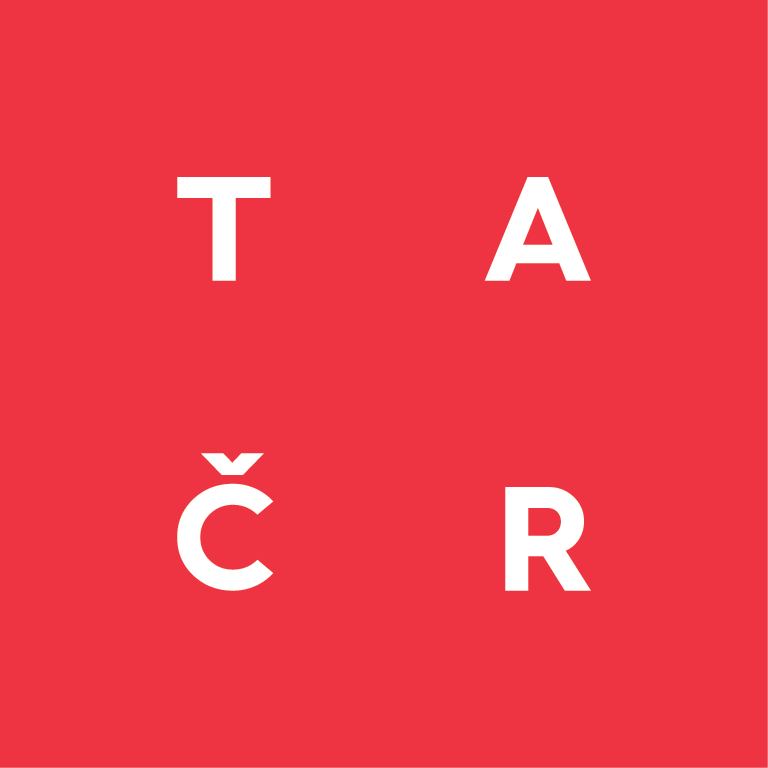 úvod
Počet zaměstnanců
ve Strategické průmyslové zóně Solnice – Kvasiny – Rychnov n/K (PZ Kvasiny)

1934: 270
1970: 760
1991: 950
2015: 4 500
2019: 12 200 zaměstnanců
tzn. více než počet obyvatel Rychnova n/K (11 100)
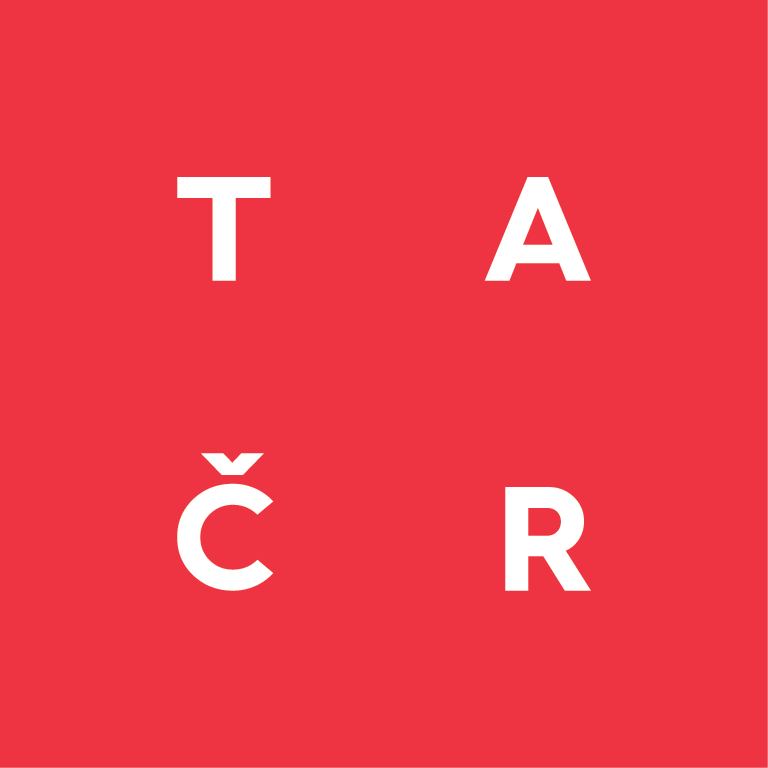 úvod – hlavní počty
12 2OO zaměstnanců v průmyslové zóně Kvasiny a okolí

z toho přímo v Škoda Auto 9 300 zaměstnanců (a 882 robotů)


Více než třetinu zaměstnanců tvoří cizinci - cca 4 300, 
většinou Poláci
					3 200 Poláků 
					   670 Ukrajinců
					   200 Slováků
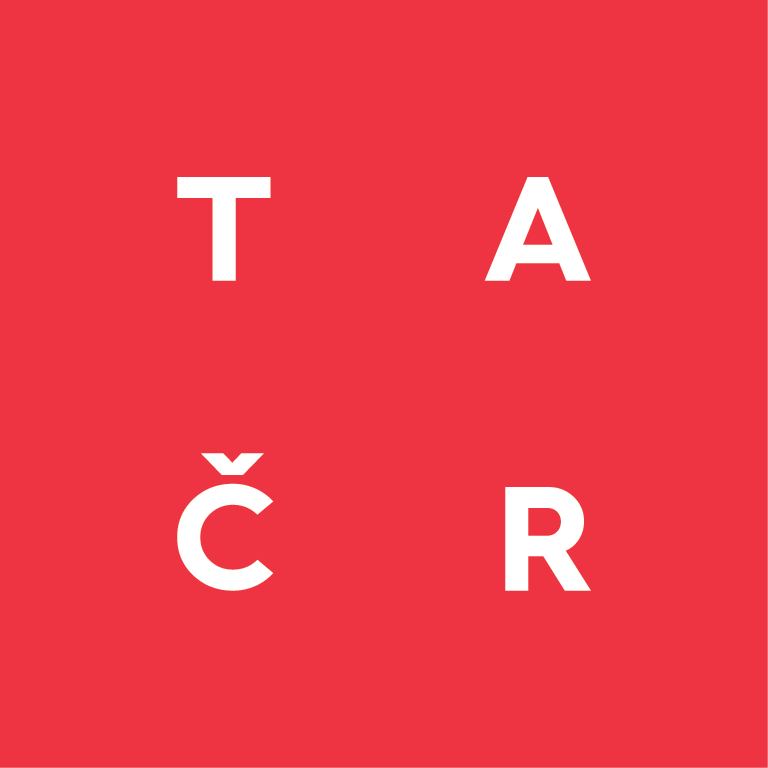 úvod
Poptávka po pracovní síle a vysoká mzdová hladina 

se zřejmě jevily jako silné faktory které povzbudí imigraci do regionu, se kterou strategická rozhodnutí počítala?

Možnosti imigrace naráží nejen na omezení bytového fondu v lokalitě. 

Kdo tedy v montovně Škody Auto, a. s. v Kvasinách pracuje?
Kde a jak pracovníci bydlí či dojíždí?
Jaké jsou pozitivní a negativní dopady na region?
Kdo je zodpovědný a kompetentní externality řešit? Jakými prostředky? 
Jak se situaci přizpůsobuje každodenní život v regionu?
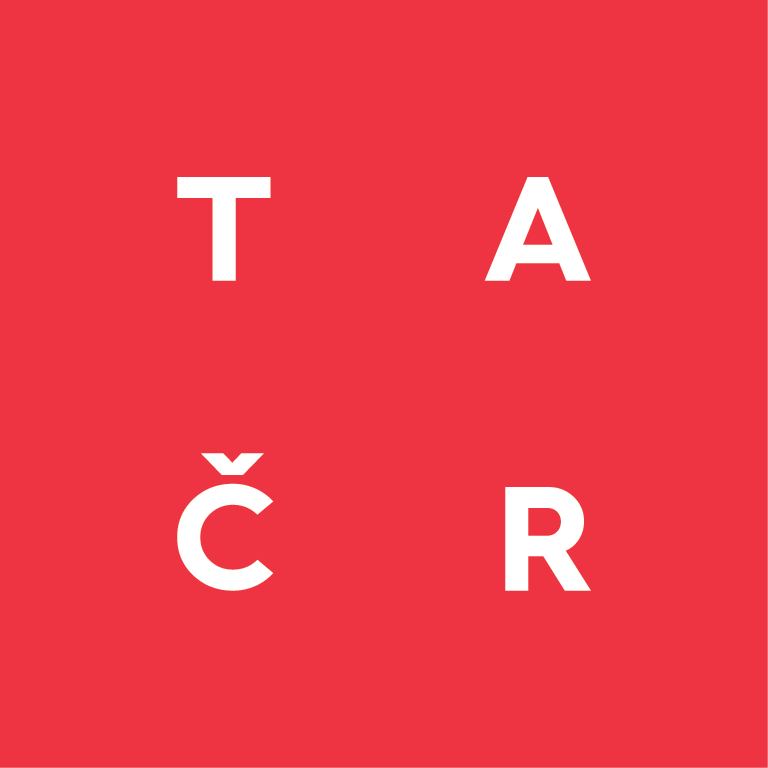 Situace v regionu je exemplárním
příkladem charakteristického rysu post-socialistických ekonomik

vládní podbídky
nízké postavení v rámci sítí nadnárodních koncernů
rozhodování je alokované
výroba s nízkou přidanou hodnotou

nadstandardní mzdy v pozicích požadujících nízkou kvalifikaci
„nepohodlné“ náročné pracovní podmínky, jen „dočasně“, než si vyděláme?

společenská odpovědnost nadnárodních koncernů? „co je branami závodu nás nezajímá“, po vlně kritiky se ŠA snaží v regionu veřejně pozitivně zviditelňovat, nižší společenská odpovědnost subdodavatelů
„nejsou lidi“, nejsou řemeslníci, kuchaři, sestry, lékaři, učitelé
okolnosti pobytu zahraničních pracovníků na hranici zákona
kolapsy dopravy při střídání směn
…
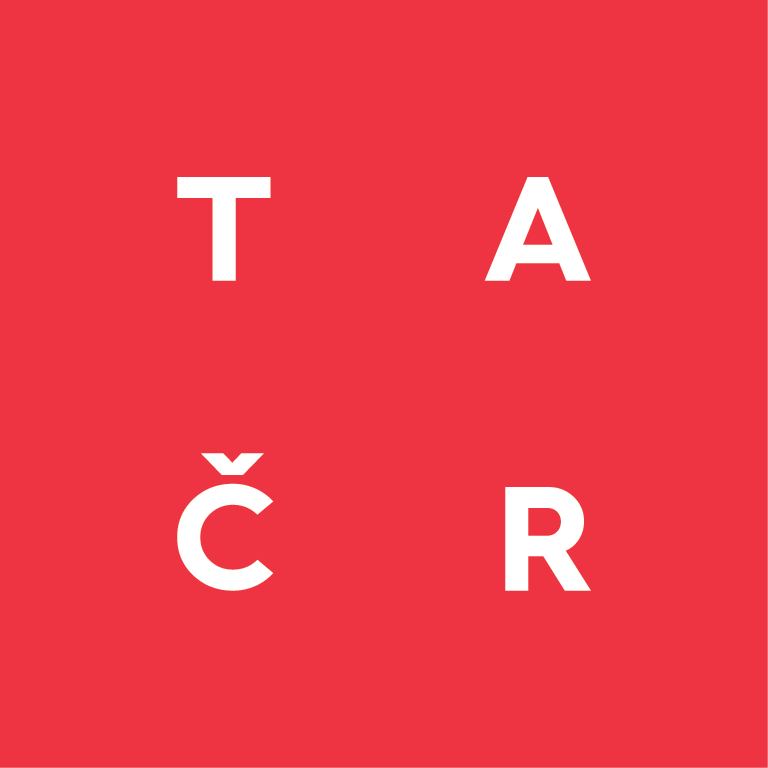 Externality…
Externality veřejně proklamované, v řešení samospráv a KÚ (např. „problémové okruhy“  dle CIRI 2016)  
Nedostatečná kapacita dopravní infrastruktury, (doprava zaměstnanců, materiálu a cca 316 tisíc ročně vyrobených aut)
Nedostatek kvalifikovaných pracovních sil
Nedostatek vhodného bydlení pro stabilizaci pracovních sil
Nedostatečný rozvoj komplementárních služeb (volnočasové, sociální, zdravotní)
Enviromentální aspekty rozvoje území
Nárůst socio-patologických jevů

Zhoršený počet bezpečí, pobyt cca 1 000 cizinců (pobývajících zpravidla omezeně na 3 měsíce)
Dopravní ne/bezpečnost, nedodržování dopravních předpisů Poláky – rychlost, parkování (horší vymahatelnost postihů, „Poláci si z českých policistů nic nedělají)
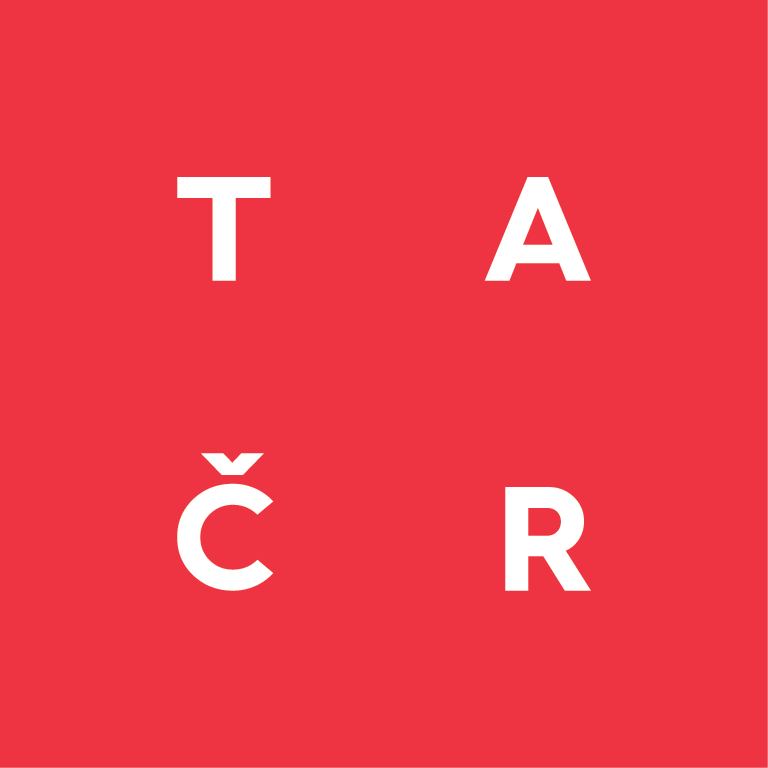 Rytmus života?
…podle rytmu linky a 18 směnného provozu
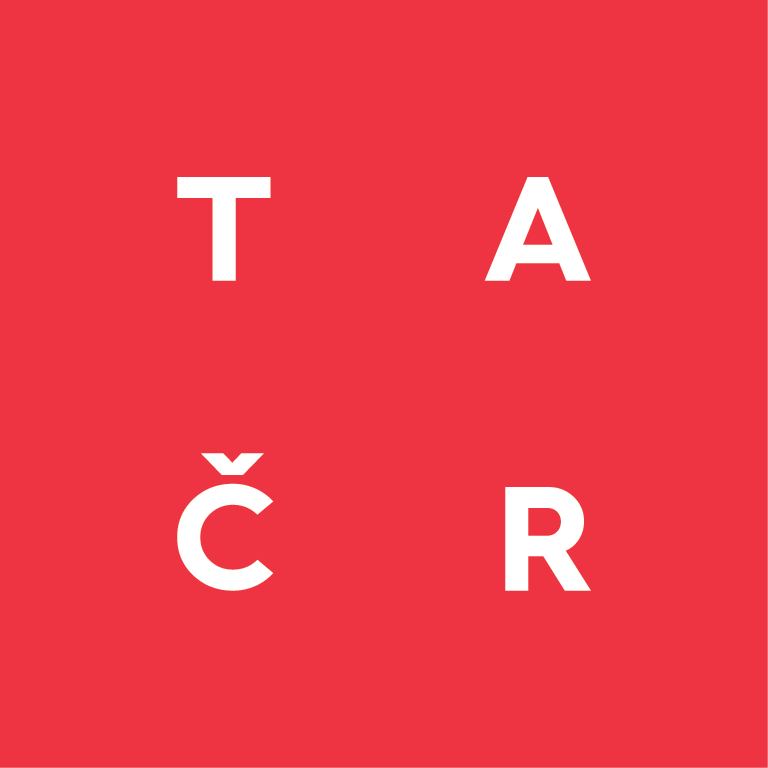 Lidnatost?
Obecně se na veřejnosti (např. v obecních zpravodajích) objevují názory, že růst lidnatosti sídla je žádoucí 
     Vazba na rozpočtové určení daní, „obcím jde o peníze“
Počet obyvatel s trvalým bydlištěm v obci!
např. v Solnici v roce 2017 
počet obyvatel s trvalým bydlištěm klesl o 23 osob na 2 109, avšak cca 400 – 500 osob bylo v obci nově ubytovaných
…7 legálních ubytoven a 50 dalších (Ing. Hostinský, starosta Solnice, Rychnovský zpravodaj 2017/3)
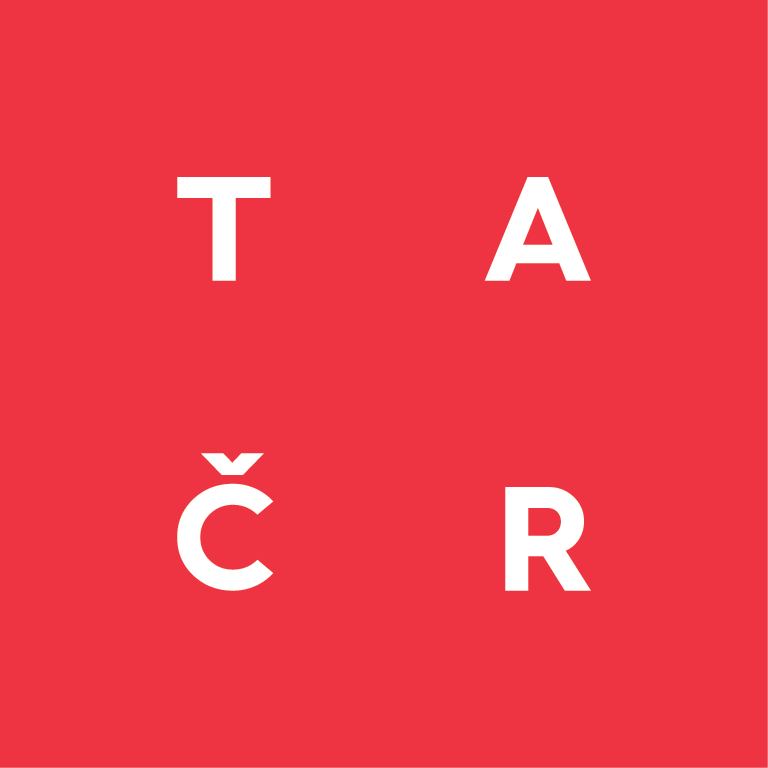 Lidnatost
Možnosti ovlivnění populačního vývoje samosprávou? 
	Lze ovlivnit přirozenou měnu, tzn. porodnost a úmrtnost? 	Migraci?
„…ošidnost snahy o podporu migrace“. 
	Migrací „rostoucí“ obce jsou kritičtější vůči své samosprávě, a to 	např. v souvislosti s horším hodnocením mezilidských vztahů. 	(Bernard, Illner, Kostelecký, Vobecká 2011)
„Bytová výstavba  se s vysokou pravděpodobností nestane určujícím faktorem populačního vývoje…sídelní atraktivitu …mají pouze nejvýznamnější centra a jejich suburbia.“ … „Vazby mezi novou výstavbou a imigrační složkou se nadále oslabí“ (Burcin – Kučera – Kuranda 2018)
….spekulace na trhu s bydlením
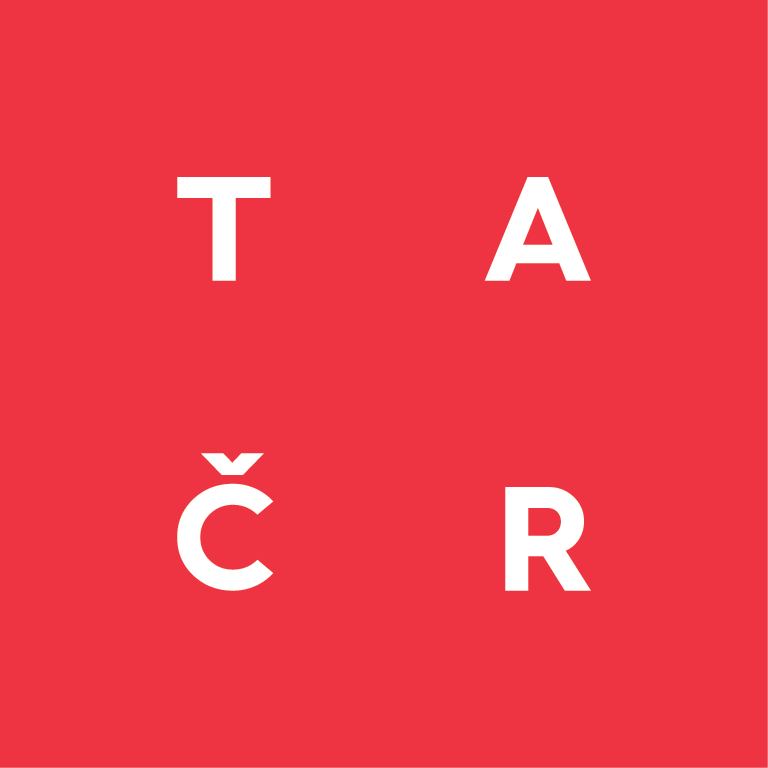 Lidnatost v delší perspektivě
Počet obyvatel města Rychnov nad Kněžnou v letech 1960 – 2017














Měna obyvatelstva města Rychnov nad Kněžnou v letech 1960 – 2017
Nárůst počtu obyvatel během druhé pol. 70. let byl umožněn výstavbou sídlišť, cca 900 nových bytů (Kafuňková 2014). 

Imigrační vlna 70. let se promítá i ve věkové struktuře (zintenzivnění celorepublikovýchpopulačních vln).
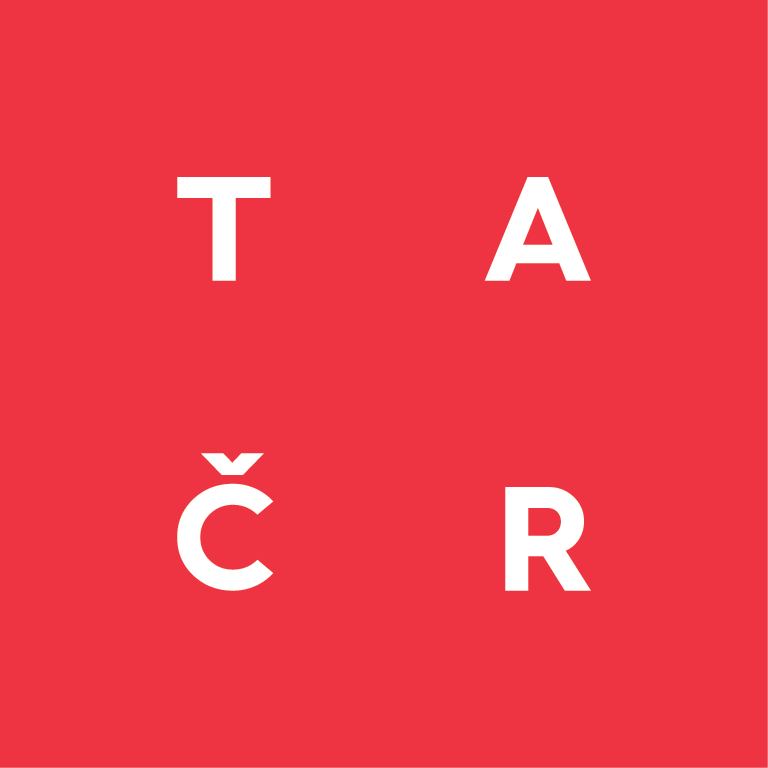 Měna obyvatelstva
Na úrovni obcí je efekt migrace cca 3x vyšší než efekt přirozené měny, 
na úrovni okresu vyrovnaný
Vyrovnaná bilance přirození měny
Nárůst objemu migrace, přistěhovalých i vystěhovalých
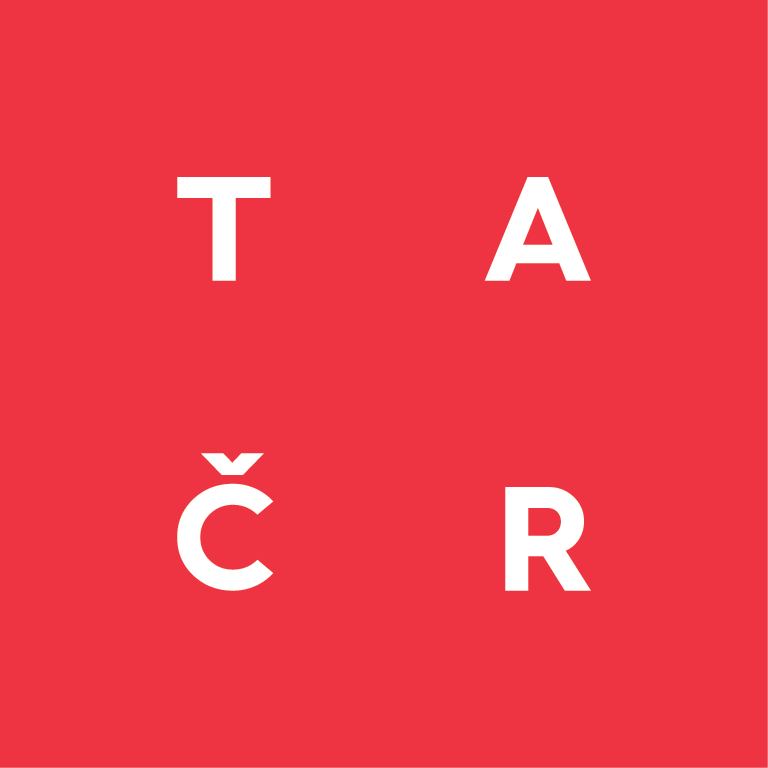 Struktura podle věku a pohlaví
Pracovní migrace mírně zvyšuje podíl mužů v produktivním věku
Celkový index maskulinity ve SO ORP Rychnov n/K je 100, 
nejvýrazněji  ve věkových kategoriích 20 – 24 let (ima = počet mužů na 100 žen je 124) a 30 – 34 let (ima 116)
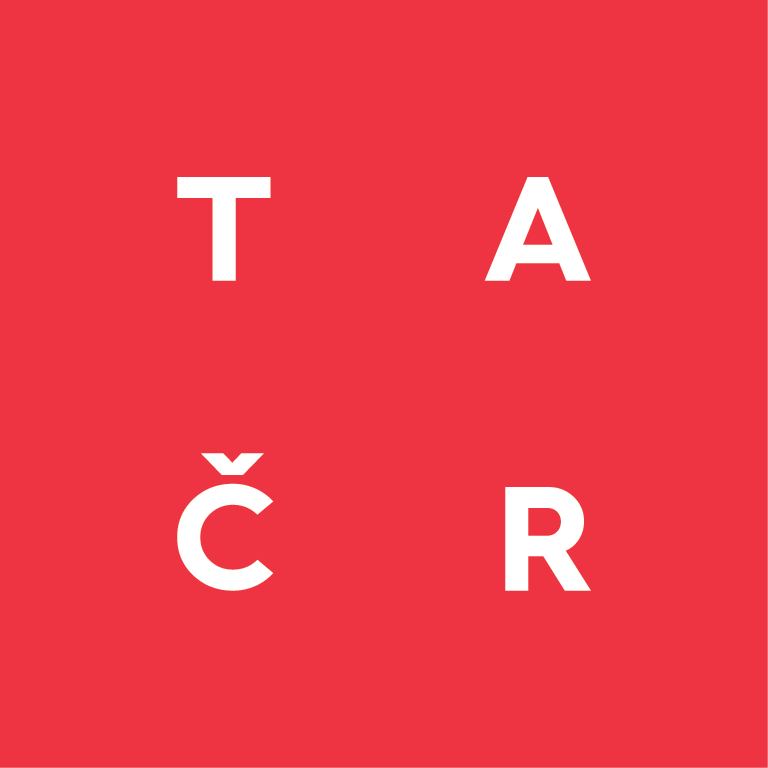 Bytový fond
Počet dokončených bytů v obcích v letech 2011 – 2017
Kolik lidí vlastnících nové byty si nově přihlásilo trvalé bydliště?
Neoficiální trh s bydlením
Černé ubytovny
Rodiny žijící v garáži a pronajímající dům                někdy i „na protisměny“
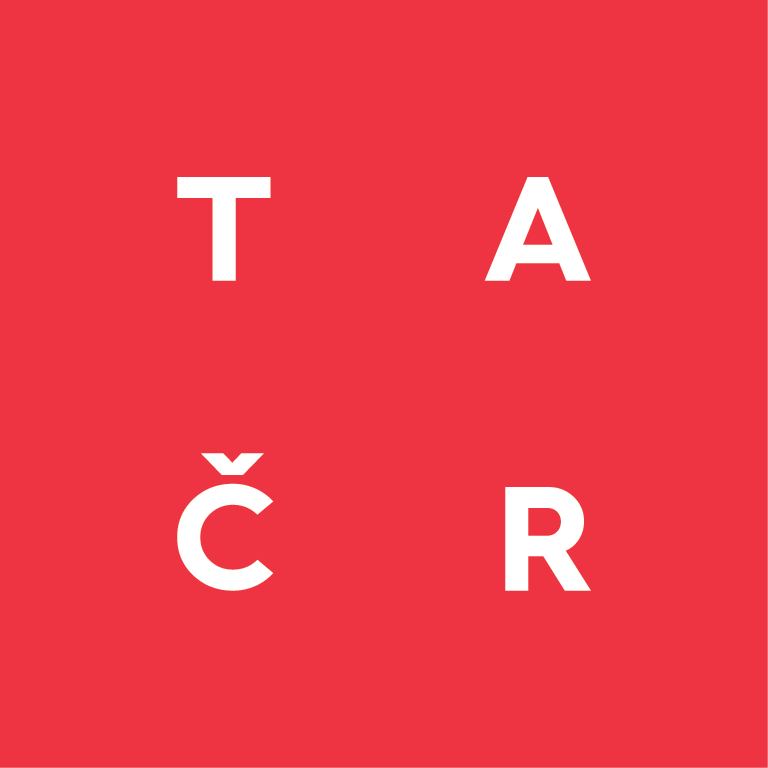 Ceny bydlení
Průměrné kupní ceny stavebních pozemků v okrese Rychnov nad Kněžnou podle velikosti obcí, v Kč/m3  (V okrese Rychnov n/K spadají do kategorie 2 000 – 9 999 obyvatel města Vamberk, Solnice a Rokytnice v Orlických horách)









Průměrné ceny rodinných domů 						Průměrné ceny bytů
Vývoj cen v okrese Rychnov n/K se neliší od trendu v KHK
Statistiky neodpovídají referované situaci 
3+1 v Rychnově v r. 2012 za 1 mil v r. 2018 3 mil
Realitní kanceláře trh s byty ovlivňují, byty přednostně nabízí „svým klientům“.            Pro běžné občany je „nemožné sehnat byt“, a také cenově nedostupné.
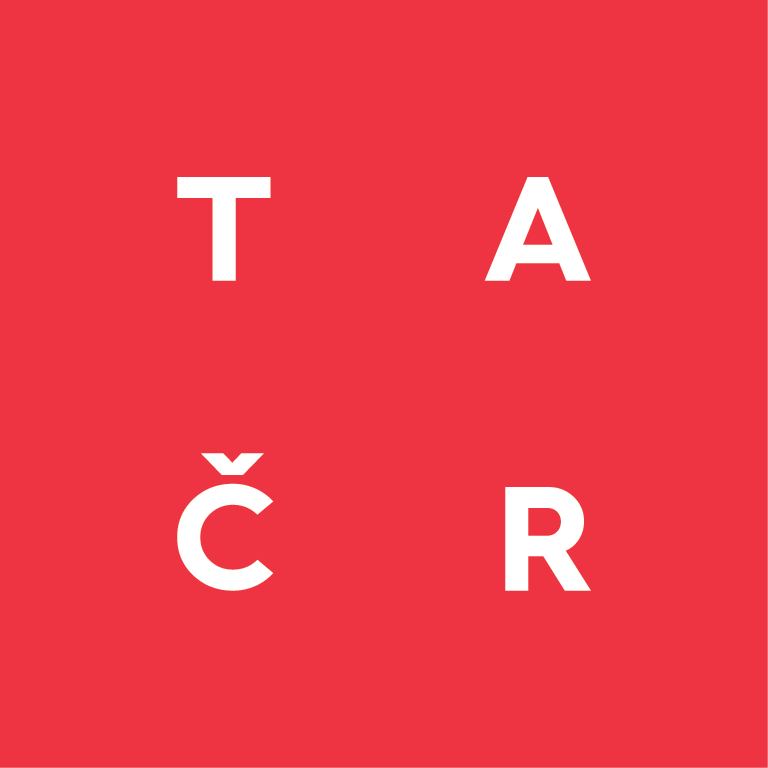 zaměstnanost
Podíl nezaměstnaných osob, v %


















Dlouhodobě region s nízkou nezaměstnaností
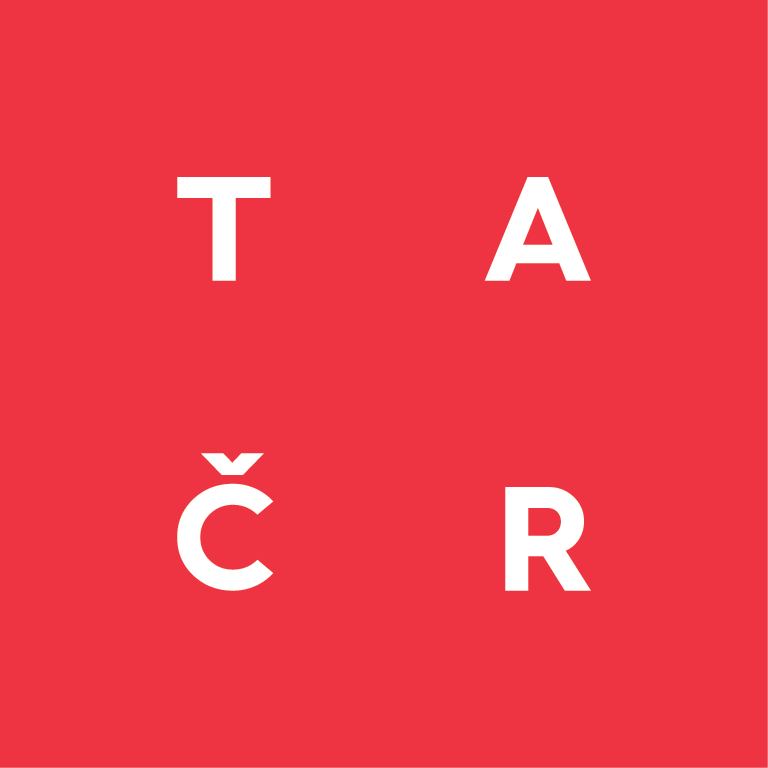 Na co studovat?
Uchazeči o práci a volná pracovní místa v okrese Rychnov nad Kněžnou, 2004 – 2018





















Prudký nárůst počtu pracovních míst od roku 2014. 
Aktuálně 2 500 volných pracovních míst v okrese Rychnov n/K.
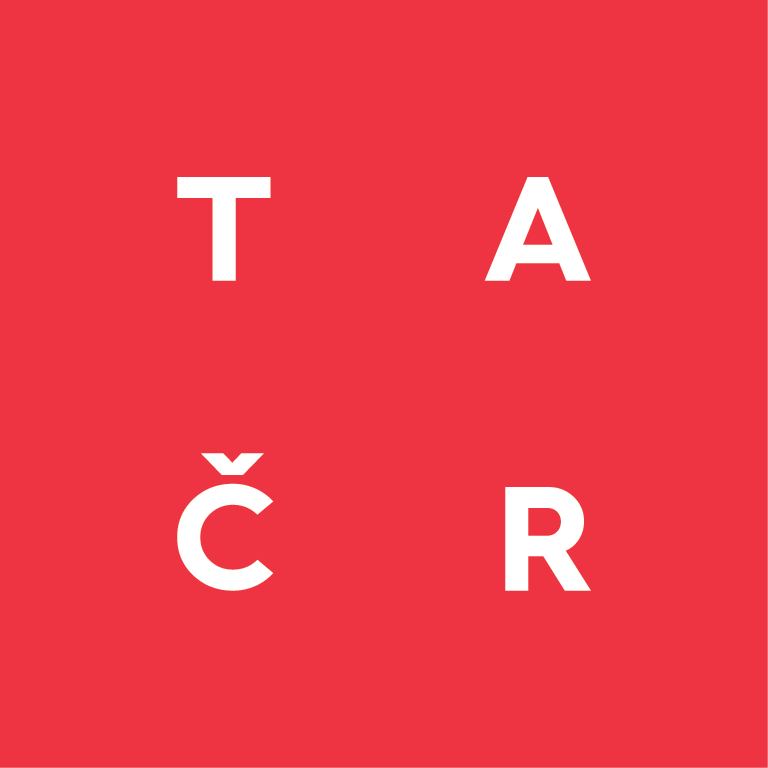 Volná pracovní místa
Struktura uchazečů a volných pracovních míst podle vzdělání a zaměstnaneckých tříd (CZ-ISCO), okres Rychnov n/K, k 31. 12. 2018
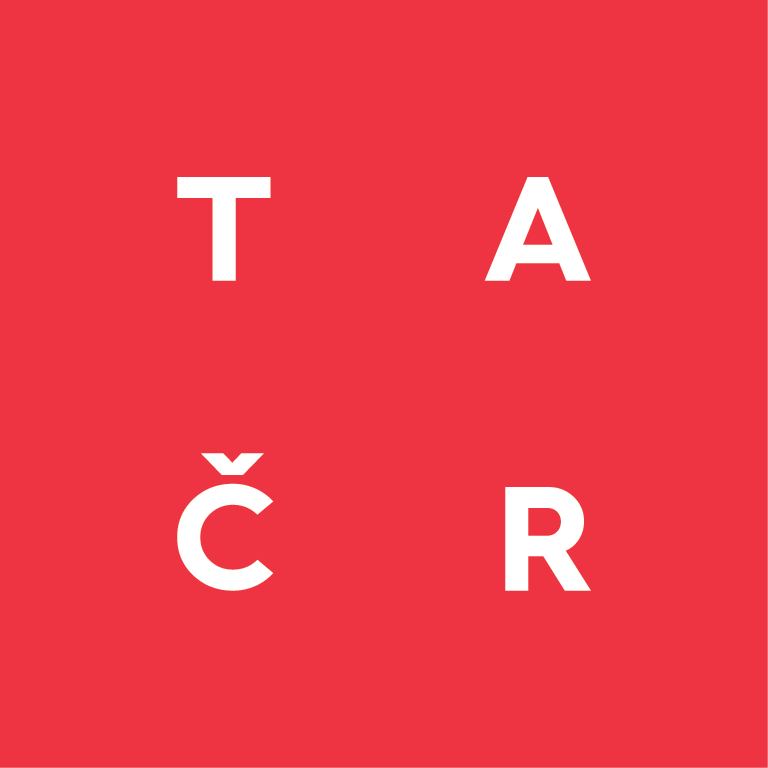 Ekonomické subjekty
Vývoj počtu ekonomických subjektů podle počtu zaměstnanců, okres Rychnov n/K, 2011 – 2018
Počty ekonomických subjektů s malým a středním p. zaměstnanců poklesly o 10 – 20 %.

Počet ekonomických subjektů s více než 200 zaměstnanci vzrostl ze 7     v roce 2011 na 10 v roce 2018.

Pokles: 
výroba elektrických zařízení;
výroba strojů a zařízení; 
výroba nábytku; 
maloobchod, kromě motorových vozidel a také z kategorie finanční zprostředkování, kromě pojišťovnictví a penzijního financování (v této kategorii však výrazný pokles kopíruje celorepublikový trend).
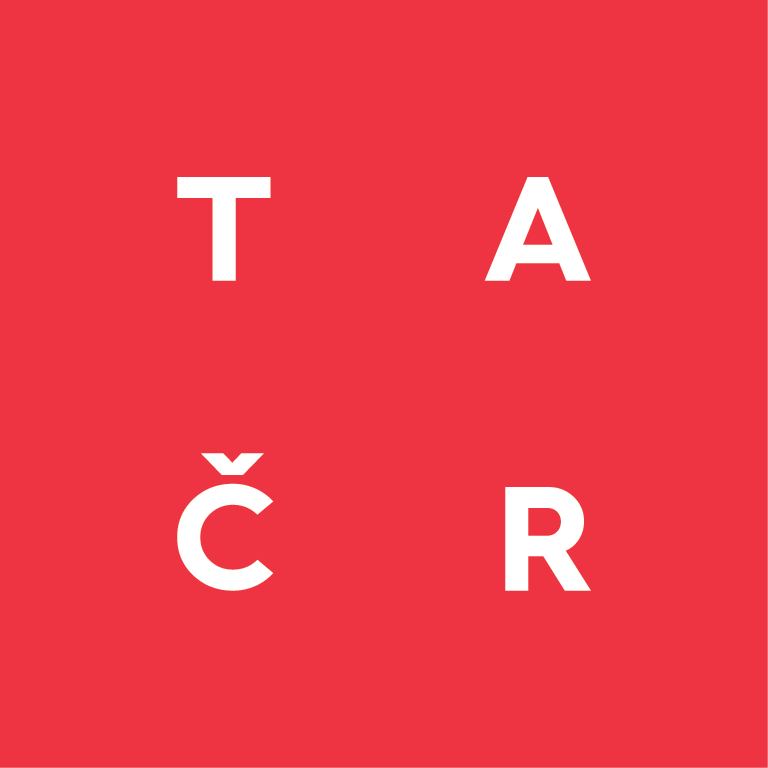 Co ne/ukazují statistiky?
Region nemá potenciál uspokojit poptávku po pracovní síle 
Dosavadní data o stěhování neukazují na vývoj jednoznačně, i když v posledním roce došlo k určitému zvýšení objemu stěhování a i k vyššímu efektu migračního salda.
Možnosti stěhování jsou v místě imigrace limitovány především bytovým fondem a jeho cenovou hladinou na straně jedné, ale také různorodými faktory na straně potenciálních imigrantů (ať už z ČR nebo zahraničí), jejich rodin a dosavadního zázemí. 
Objem samotné pracovní síly je možno relativně pružněji navýšit dojížďkou, opět různého typu, nejen z hlediska frekvence (a tedy doby pobytu v daném území). Oficiální data o dojížďce do zaměstnání zjištěná v roce 2011 jsou nerelevantní.
Počet uchazečů o práci klesá v posledních letech na reálné minimum, poptávají se tisíce pracovníků s kvalifikací základního vzdělání, ubývá ekonomických subjektů s malým či středním počtem zaměstnanců.
Data státní statistické služby jsou obecně v ČR hodnocena jako velmi kvalitní, což vychází především z jejich pečlivé evidence a jednoznačné definice. Právě požadavek jednoznačné definice a identifikace zjišťovaného znaku podle „de jure“ kritérií je zároveň zdrojem „nepružnosti“ některých dat – podle místa trvalého pobytu a  podle adresy sídla. Dalším zdrojem „nepružnosti“ je neaktuálnost podrobných dat o obyvatelstvu (např. dojížďky do zaměstnání) a bytovém fondu, tyto údaje nejsou zjišťovány průběžně, ale pouze jednou za deset let při sčítání lidu.
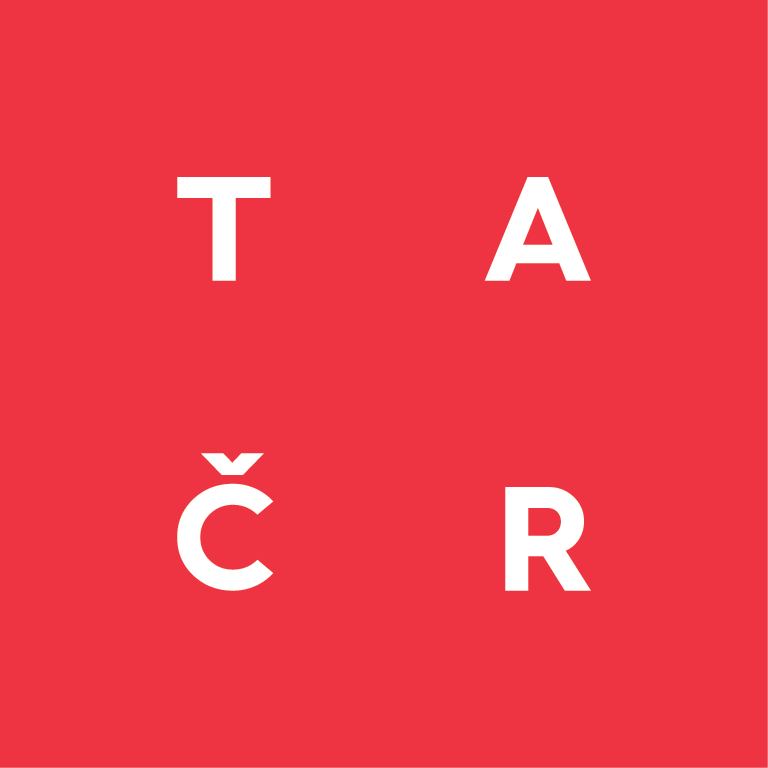 Faktické obyvatelstvo?
Jiné zdroje údajů o počtu obyvatel žijících v daném místě. 

Spotřeba energií, vody
Objem odpadních vod
Objem komunálního odpadu
Nově registrovaní u praktických lékařů
Děti zapsané ve školách a školkách
Zbytková data mobilních operátorů
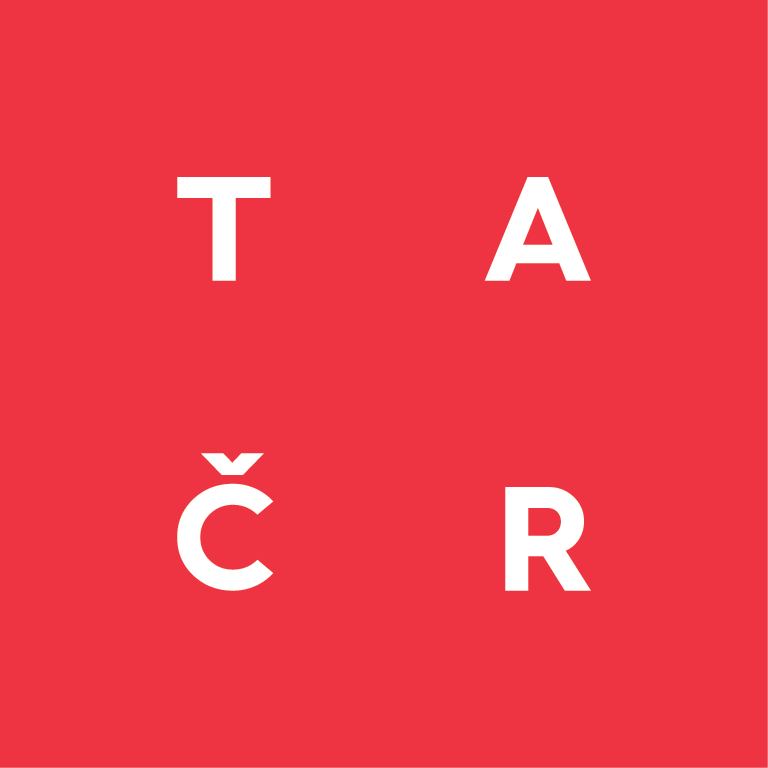 Otázky
Na základě jakých dat vláda rozhoduje?
Na základě jakých dat spravuje území a jeho obyvatele státní správa a samospráva?
Na základě čeho tvoří strategičtí zaměstnavatelé svá rozhodnutí?

Co mohou ovlivnit místní vlády? Vláda? Kraj? Škodovka?
Spolupráce aktérů? (např. společné hlídky české a polské policie)
V rámci správních postupů? Jejich inovace?
Spontánně, neformálně?

„Vy jste si před tím neřekli…!“ „Nebýt Škodovky, nemá Solnice to, co má!“
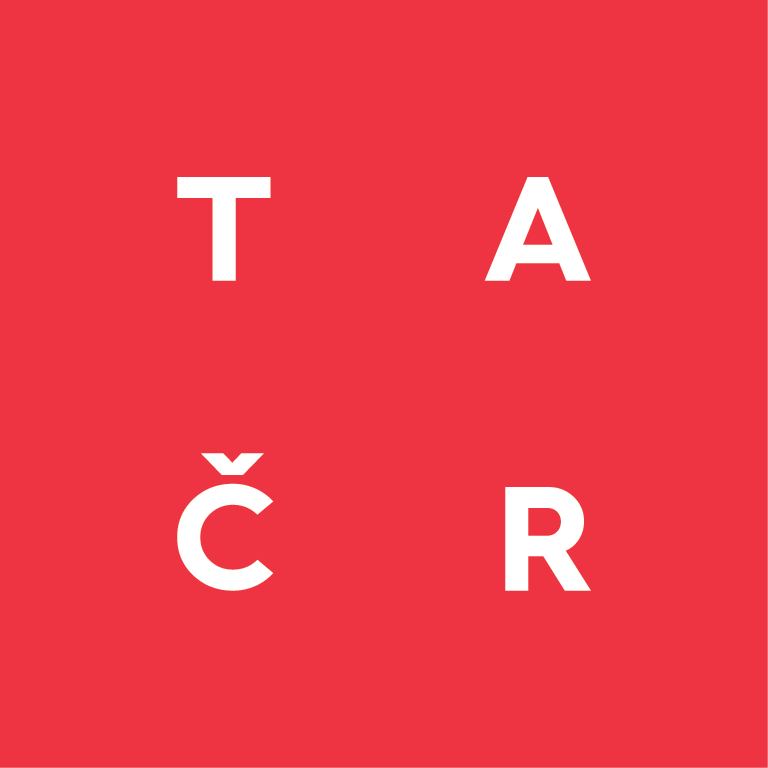 Literatura
Bernard, J., T. Kostelecký, M. Illner, J. Vobecká: Samospráva venkovských obcí a místní rozvoj. Praha: Sociologické nakladatelství, 2011.
Burcin, B., T. Kučera, J.Kuranda: Prognóza vývoje obyvatelstva Královéhradeckého kraje a vybraných SO ORP na období 2018–2050 
Cejpek, J., D. Edelmanová, P. Frydrych, P. Klíma, B. Krátošková, M. Pechová. 2017. Dopady rozšiřování závodu Škoda Kvasiny na region Rychnov n. Kněžnou.  Případová studie Solnice Výzkumná zpráva. Praha. [online] [cit 14. 2. 2019]. Dostupné z: http://urrlab.cz/sites/default/files/_UPLOAD/vyzkumna_zprava_solnice.pdf
CIRI Centrum rozvoje a inovací. 2016. Studie rozvoje průmyslové zóny Solnice – Kvasiny – Rychnov nad Kněžnou. Hradec Králové.
ČSÚ 2015. Historický lexikon obcí České republiky – 1869 – 2011 [online] [cit. 14. 2. 2019]. Dostupné z: https://www.czso.cz/csu/czso/iii-pocet-obyvatel-a-domu-podle-kraju-okresu-obci-a-casti-obci-v-letech-1869-2011_2015 
Kafuňková, Lenka. 2014 Vznik sídliště v Rychnově nad Kněžnou v 70. letech 20. Století. Diplomová práce. Fakulta humanitních studií. UK v Praze. [online] [cit. 14. 2. 2019]. Dostupné z: https://dspace.cuni.cz/handle/20.500.11956/71695 
Rychnov nad Kněžnou. Územně analytické podklady ORP Rychnov n. Kn. [online] [cit. 14. 2. 2019]. Dostupné z: http://m.rychnov-city.cz/uzemne-analyticke-podklady-orp-rychnov/ds-1084/p1=1737
Šindelářová, V., J. Felcman, D. Franke. 2017. Územní studie: Studie územních dopadů rozvoje průmyslové zóny Solnice – Kvasiny – Rychnov nad Kněžnou. Hradec Králové
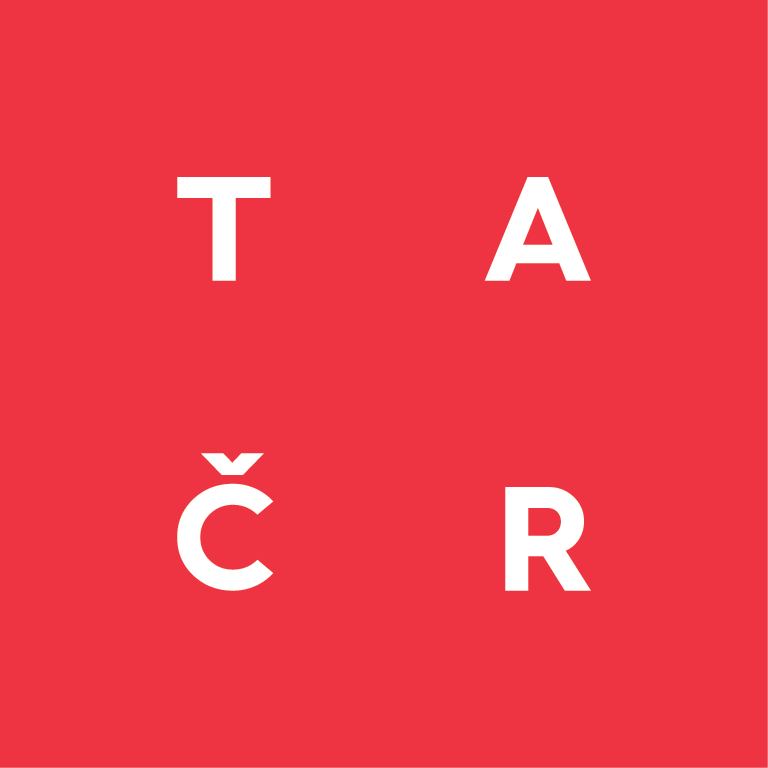 Konec
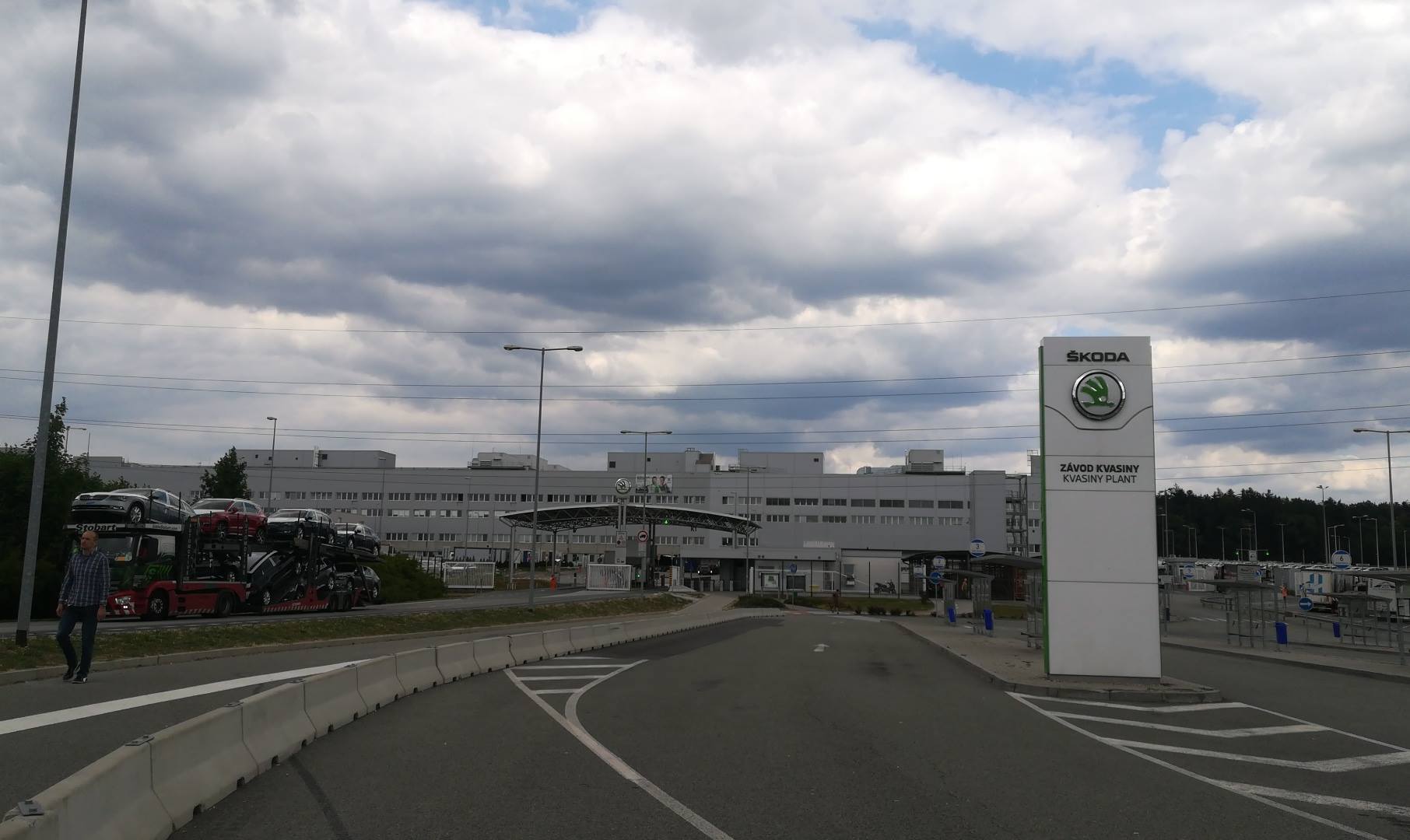 Děkuji za pozornost a budu velmi ráda za vaše připomínky
Lucie Vítková, lucie.vitkova.1@uhk.cz